ITPASSセミナー～Zindaiji～
神戸大学　大学院理学研究科　
宇宙物理学研究室
　修士課程二年
末次 竜　と　安井 佑貴
目次
可視化の意義
Gnuplot
Zindaiji
目次
可視化の意義
Gnuplot
Zindaiji
可視化の意義
数値シミュレーションの結果を目に見える形にする
人から見て、研究の結果がわかりやすくなる

物理現象の理解に役立つ
目次
可視化の意義
Gnuplot
Zindaiji
gnuplot> plot sin(x)
Gnuplotとは
二次元、三次元のグラフを作成するためのソフト
無料で配布されている

例1：sin(x)
例2：sin(0.3*x)*cos(0.3*y)
Gnuplotによる動画
画像を順次再生して動画にする

例
  土星のリング構造
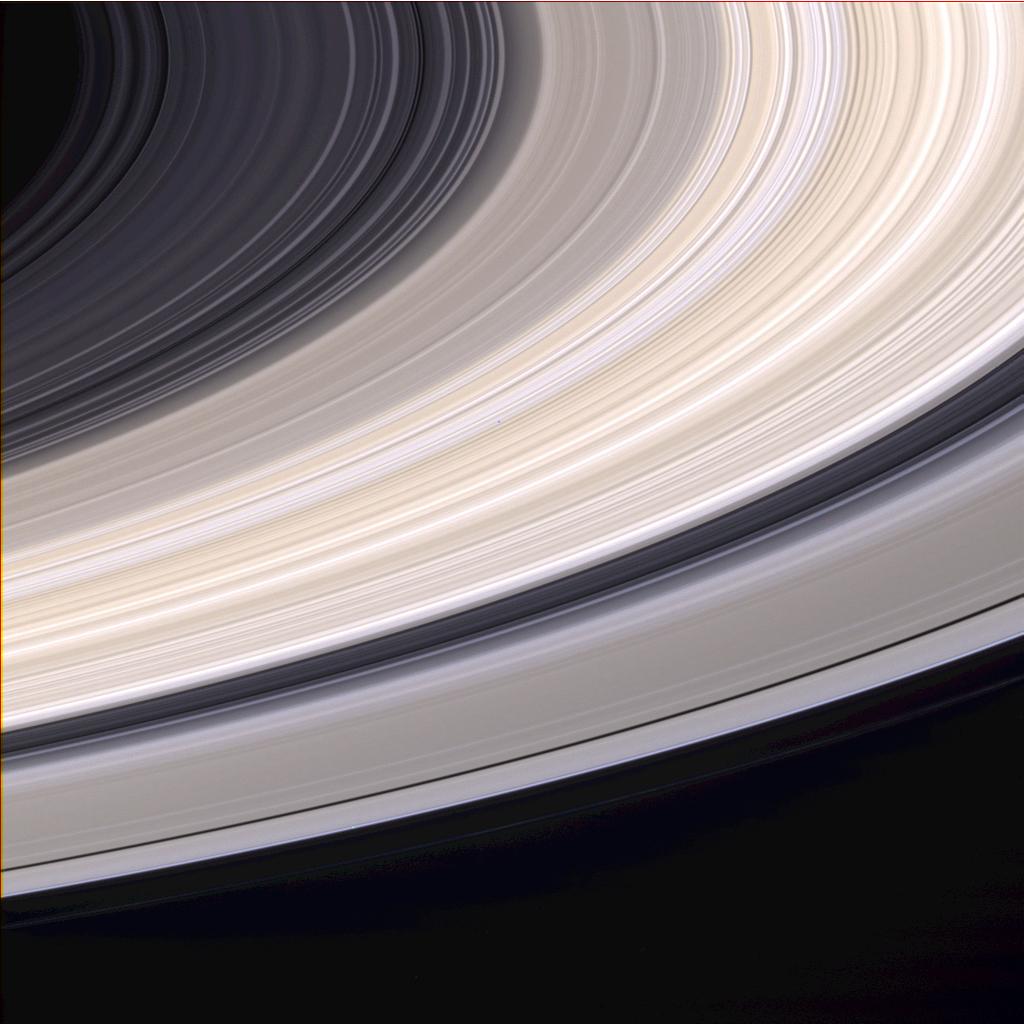 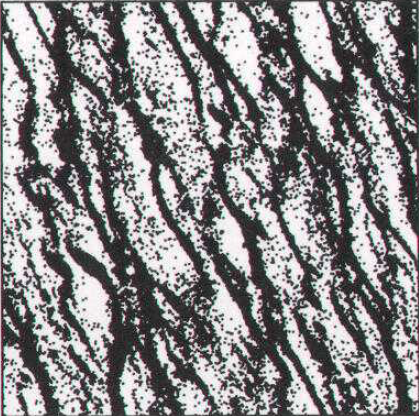 Gnuplotのまとめ
グラフの描画ソフトとしては非常に便利

Gnuplotによる動画は、わかりにくい
　→動画再生中に視点移動ができない
　→巻き戻しなどができない

詳細な説明は12月に青田君が発表
目次
可視化の意義
Gnuplot
Zindaiji
Zindaijiとは？
N体計算結果を可視化するためのソフト

製作者　
　武田 隆顕(国立天文台)など

名前の由来  
　深大寺(国立天文台近くにある寺)

作られた目的　
　国立天文台の3D映像投影装置に、N体計算の結果を表示する動画を製作するため
　　→N体計算結果用のビューワーとしても使用可
Zindaijiとは？
特徴
   1.大量の粒子データを様々な視点で見ることができる
　 2.綺麗な動画を作ることができる
   3.フリーソフトである

稼働環境
　　 Windows 2000、Windows XP　(Vista、7にも対応？)

ダウンロードサイト　http://www.cfca.nao.ac.jp/~takedatk/COMPUTER/ZINDAIJI/particlemovie.html
Zindaijiの使い方
データの読み込み
Zindaijiでの表示
データの出力
データの読み込み
読み込めるデータの形式はヘッダと本体で構成されるデータ
　→ヘッダ：時間と粒子数
　→本体：位置、粒子半径(速度など)

動画用のデータのファイル名は連番にしなければならない
　例 file000.拡張子
　　 file001.拡張子
　　 ・・・
Zindaijiでの表示
粒子は点、球、板で表すことができる

動画再生中にマウスで視点移動ができる

カメラワークを設定できる

巻き戻しなど、時間を自由に設定できる
データの出力
作成した動画をaviで出力できる

イメージファイルを出力できる（連番可）

3Dの動画を作成できる
Zindaijiによる可視化
例1
　土星のリング
例2
　銀河の衝突


例3
  プロによる銀河の衝突の可視化
まとめ
Gnuplotは本来、グラフを書くためのソフトなので動画にするには不向き

ZindaijiはN体専用の可視化ソフトなので結果が非常に分かりやすい
参考文献
可視化の学校　テキスト 2009年度版

国立天文台４次元デジタル宇宙プロジェクト

4D2U　Zindaiji MANUAL
http://4d2u.nao.ac.jp/t/var/download/index.php?id=movie
http://www.cfca.nao.ac.jp/~takedatk/COMPUTER/ZINDAIJI/MANUALS/JINDAIJI/manual.html